County of Santa Cruz 
Health Services Agency 
Watsonville Health Center – ATSH Wave 2
Santa Cruz Health Center – ATSH Wave 1
Homeless Person Health Project – TAPC + ATSH Wave 1


Joey Crottogini, HPHP – Health Center Manager
Danny Contreras, SUDCC III – MAT Program Manager
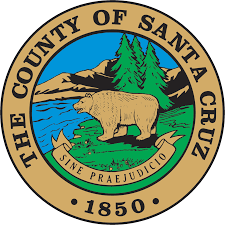 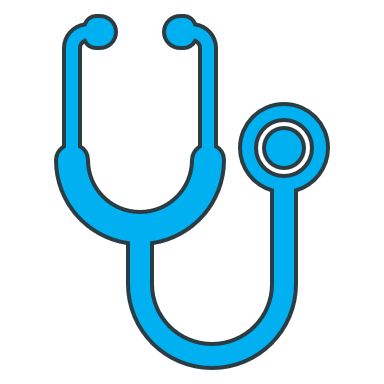 Homeless Persons Health Project115-A Coral St., Santa Cruz, CA 95060831-454-2080; HPHPReferral@santacruzcounty.us
The mission of the Homeless Persons Health Project is to eliminate homelessness by providing comprehensive health care and housing for everyone.
Healthcare for the Homeless, Patient Centered Medical Home
Primary Care, integrated behavioral health, substance use disorder services including medication-assisted treatment & acupuncture
12 bed recuperative care center
On-site medication dispensary
Benefits advocacy and money management program
Permanent Supportive Housing Programs
Housing Navigation and Case Management
Outreach + Harm Reduction Services, Narcan distribution program 
Project Connect – team for frequent users of the ER
Permanent Supportive Housing
HPHP currently supports 93 clients in permanent supportive housing

Current clients have been housed an average of 5.5 years

Total of 195 clients receive case management from HPHP staff

Working with Coordinated Entry System
Housing Is Health
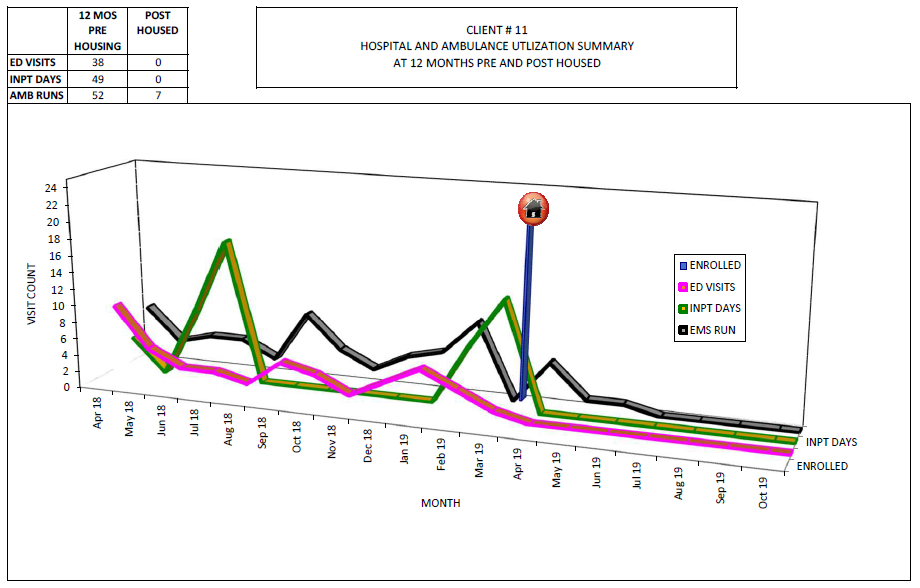 Building Policies & Procedures:
Clinic Administration sponsorship.
 We created a MAT Committee to establish procedures. We began to meet every week, then every two weeks. We are now meeting once a month. 
Consents, ROI’s, Treatment Agreements.
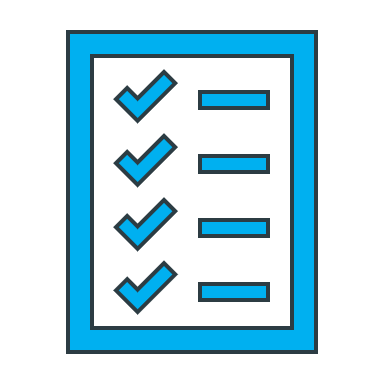 Building Policies & Procedures: That fit your clinic and can be sustained
Resources:
Boston Medical Clinic - Procedures
SAMHSA TIP 43 & 63
TAPC – Treating Addiction in the Primary Care safety net (https://www.careinnovations.org/programs/tapc/) 
Trainings: Project Echo, hub and spoke trainings, ATSH through CCI.
Vanessa De La Cruz – Chief of Psychiatry Santa Cruz County
Dominique McDowell – Marin City Clinics
Katie Bell – Chapa de/ Indian Health
Cheryl Ho – Santa Clara Valley Medical Center / Homeless Clinic
Get a Coach – Natasha Pinto, Katie Bell, Shelly Verna 
 Don’t reinvent the wheel
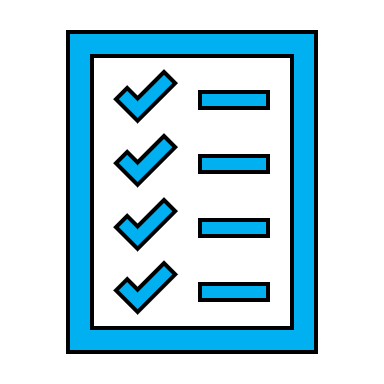 MAT has transformed our clinics
What Staff Do I need?
SUD counselors, Nurses, X-Waivered Providers, Medical Assistants
What skills and qualities am I looking for in staff?
MAT staff need leadership and advocacy skills. These positions will shift and change culture amongst your clinic.  
You need individuals that can connect with people. People with lived experience and the education are a great asset, but people can be trained to provide these services.
Non-Judgmental, Not a 12 step demagogue; able to practice harm reduction. 
The ability to work with any population.
Ability to be flexible, able to do outreach (streets, bridges, shelters, home visits, hospitals, etc.).
Can facilitate group regularly and well versed in delivery of different curricula.
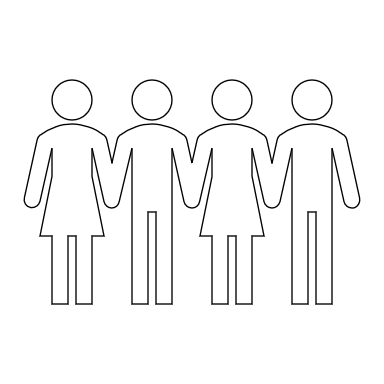 What about prescribers or staff that don’t want to see these populations?
Train all staff in dealing with people as humans (registration, security, admin, volunteers, everyone).
Not every provider is going to want to deal with MAT, that’s ok.
Find your champions and build with them.
Have your MAT staff continually educate and inform staff and the community about services and needs of MAT patients. 
Advocate for more MAT Providers – 
ask about X waiver and MAT in interviews, ask about their thoughts on harm reduction.
block new providers’ schedule when they first start so they can complete their training and get their X waiver.
Build a sustainability plan – x number of new patients + x number of visits * no show rate * visit rate = revenue$.
Schedule accordingly – 40 minute NEW MAT, 20 minute follow ups, hold appt slots.
People will have a change of mind and heart, just need to be patience and have those educational conversations.
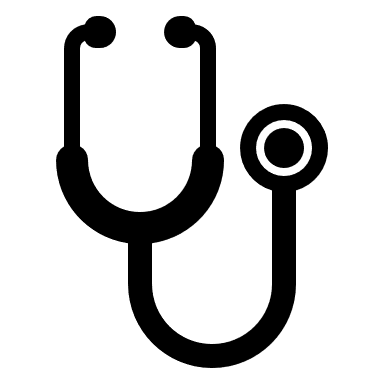 Addiction is not in itself the problem, but Rather attempt to solve the problem
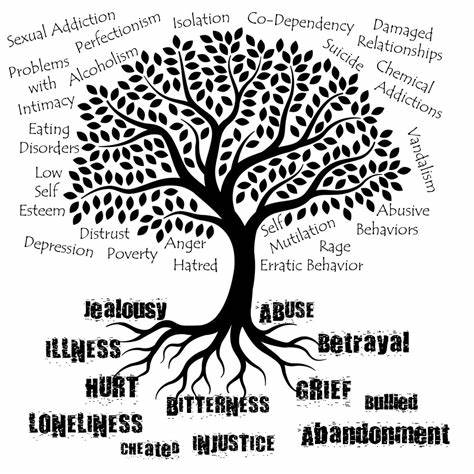 Do you think there is a relationship between peoples Trauma, Hurt, Pain, and Addiction? 



   Roots nobody can see maybe nobody even knows about. 
Perceived Pain, Sexual, Mental, Physical, and Emotional Abuse.
It takes a lot of work to wake up as a human being, its a lot easier to stay “asleep” then to wake up! – Gabor Mate
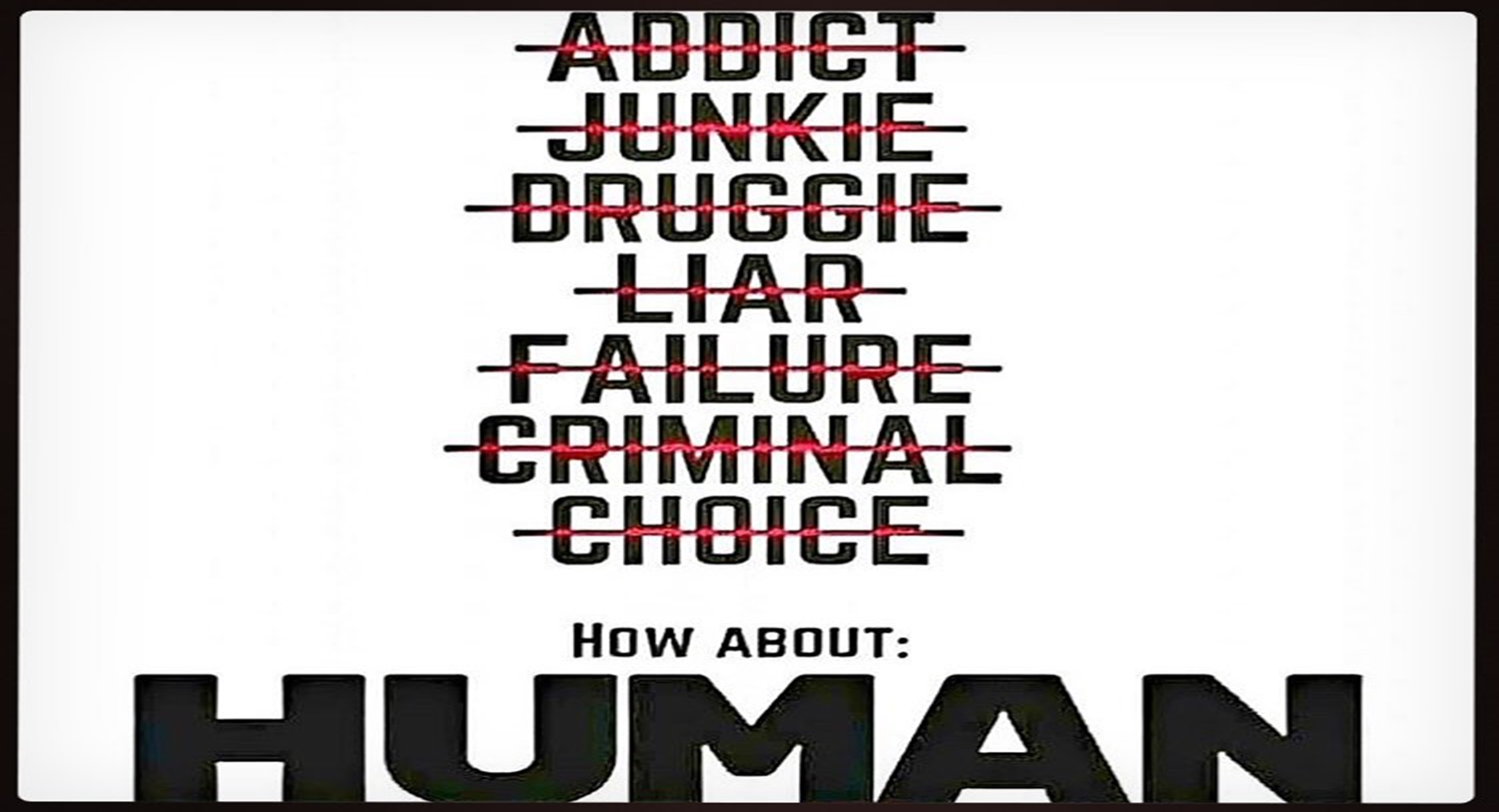 MAT Workflow
MAT Case Management Visits By Year and Clinic
MAT Services
MAT Workflow
Program Requirements:
Complete intake and labs.
Attend groups and individual meetings determined by tier and treatment team.
Patients graduate from each tier by providing negative urine drug screens and adhering to your group and/or scheduled appointments with IBH/SUD counselor.
Relapse: If during treatment there is a relapse, patient will return to Tier 2 level of care and more support will be provided. 
Appointments: It is very important that appointments are not missed. Encourage patients to call and reschedule ahead of time.
Drug test: Patients will be drug tested at every visit. We use point of care urine drug screens and send out to lab if needed.
Making A Transformation Groups
Set up Your Tiers of Treatment for MAT in Primary Care
Induction

Stabilization

Maintenance
Making ATransformationgroups
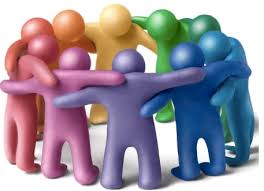 What ATSH Quarterly Data Tells Us
[Speaker Notes: 226/229 = 99% of patients had 2 follow-up visits in 30 days of initial prescription]
Contingency Management
“Simply stated, it involves providing tangible and concrete reinforcers or incentives to patients for evidence of objective behavior change.” (Petry, 2012)

https://www.careinnovations.org/resources/contingency-management-treatments-for-stimulant-and-other-substance-use-disorders-what-they-are-and-how-they-work/

We already use CM in our daily lives ( children, employees, pets, etc.)
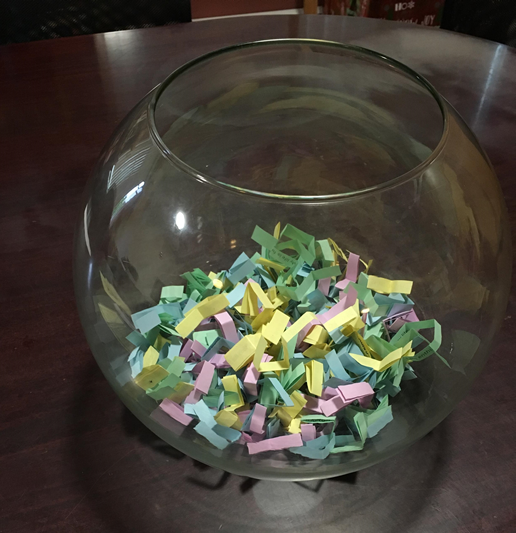 Why Implement Outreach Teams?
Outreach/ In-reach
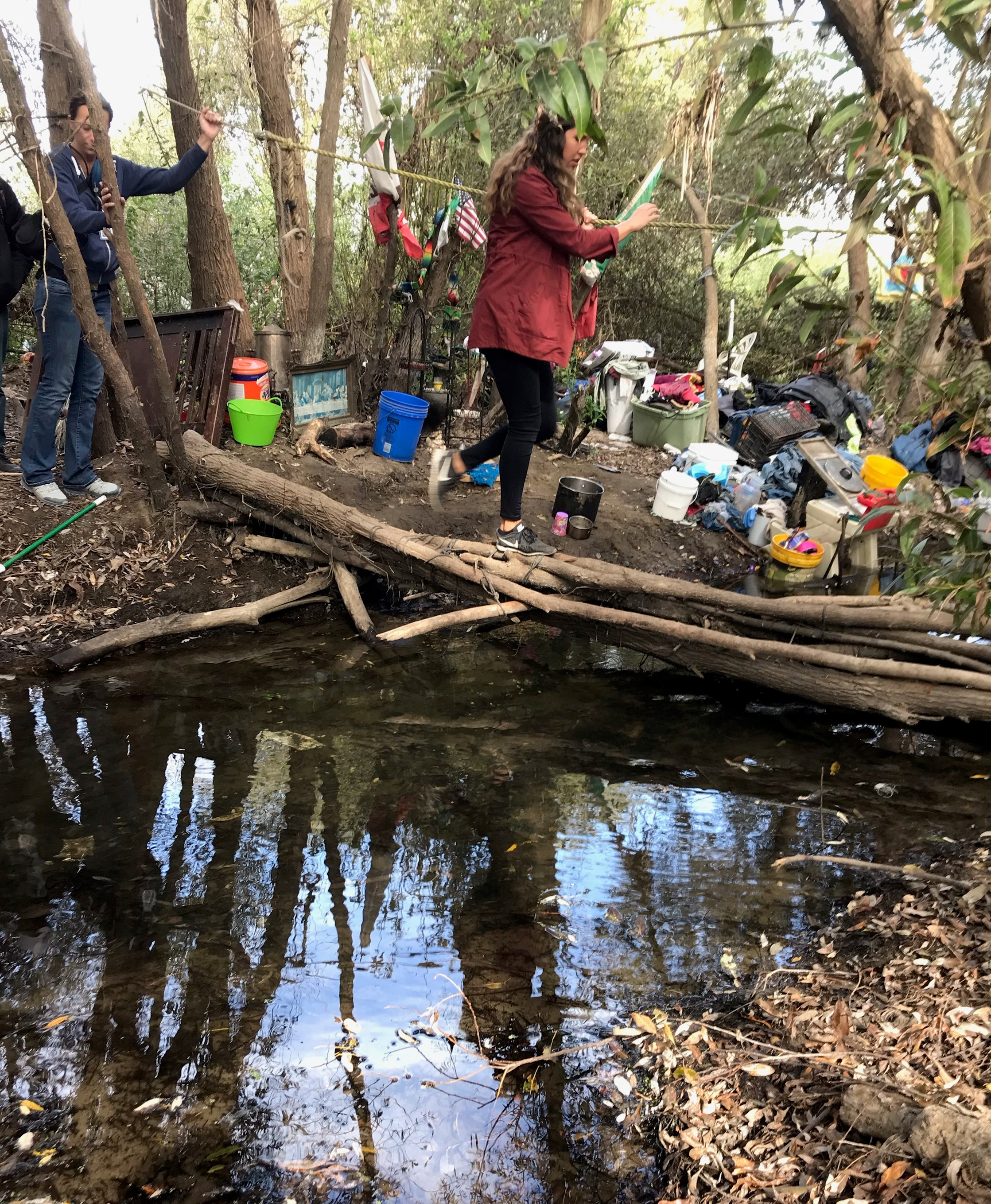 Effective Street Outreach
Street outreach staff receive regular training in evidence-based practices

Utilize harm reduction principles

 Liaison to housing services 

Coordinate with other agencies
[Speaker Notes: HOPES Team is one true MDT coordinating outreach efforts targeting individuals experiencing homelessness.  The County of Santa Cruz hired the consultant firm Focus Strategies to assist community leadership and key stakeholders to evaluate, align, and improve the countywide response to homelessness.  In one of their report, they found that while outreach does exist, it is not well coordinated between agencies, and recommended better coordination between other agencies to improve systematic response to homelessness that involves common goals, shared approach or protocols, understanding of geographic coverage, consistent data collection, and common outcomes.  The Homeless Persons Health Project expects to take a leadership position in the efforts to coordinate outreach activities within the Health Services Agency, as well as throughout the community with other agencies involved.  

Department of Housing & Urban Development, Department of Veteran Affairs, Department of Health & Human Services, and the National Alliance to End Family Homelessness produced several guidelines for effective outreach

Provide warm handoffs to coordinated entry or to shelter, housing, and service providers.]
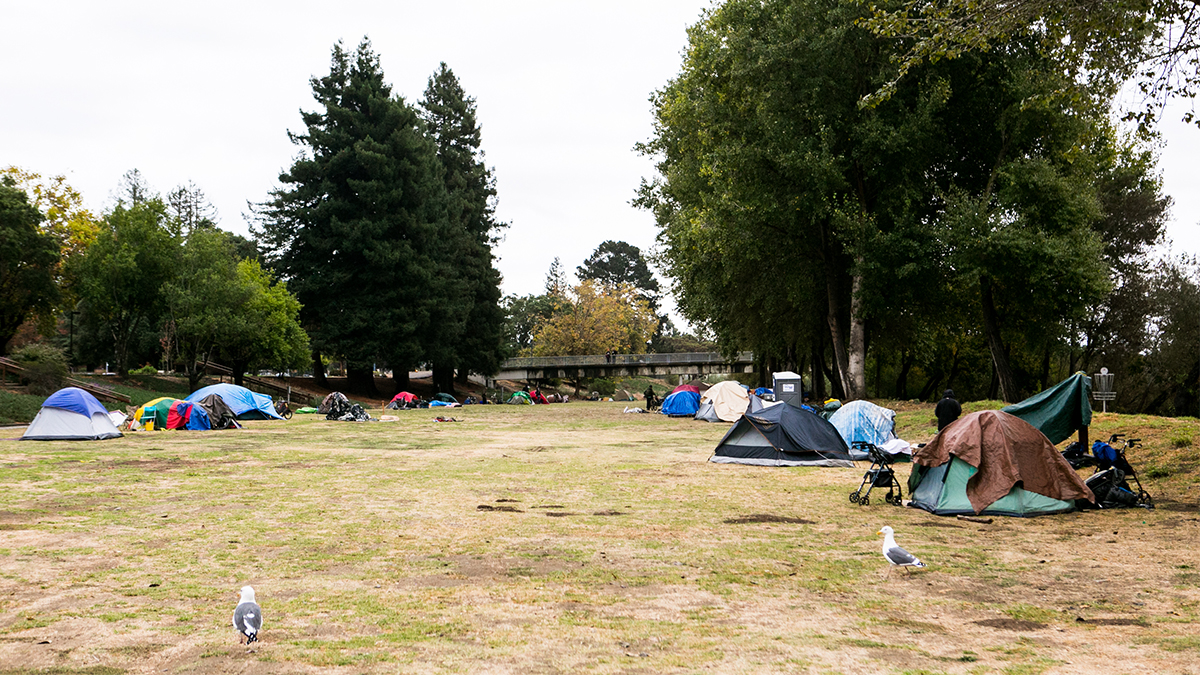 An Ecological Approach to Health Care – County of Santa Cruz Health Services Agency
Legal Assistance
Behavioral Health
Primary Care
Referrals
HIV/HCV Testing
MAT
Case Mgmt.
HPHP Mobile Clinic – Street Medicine
SSP
Shelter
Naloxone
Wound Care
Coordinated Entry/Permanent Supportive Housing
IOP + Inpatient SUD Programs
Food
Image from Santa Cruz Good Times
Santa Cruz County Health Services Agency Primary Care ClinicsMAT Team
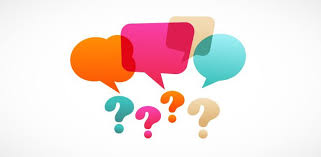 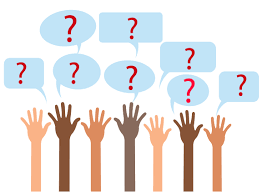 Questions & Answers: